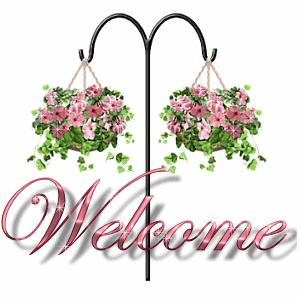 وسهلا
أهلا
الأستاذ الدكتور يوسف حسين
أستاذ التشريح وعلم الأجنة - كلية الطب –  جامعة الزقازيق – مصر
رئيس قسم التشريح و الأنسجة و الأجنة - كلية الطب - جامعة مؤتة - الأردن
كتوراة من جامعة كولونيا المانيا
اليوتيوب Prof. Dr. Youssef Hussein Anatomy
جروب الفيس د. يوسف حسين (استاذ التشريح)
External 
Ear
Crura of antihelix
Triangular fossa
Auricle
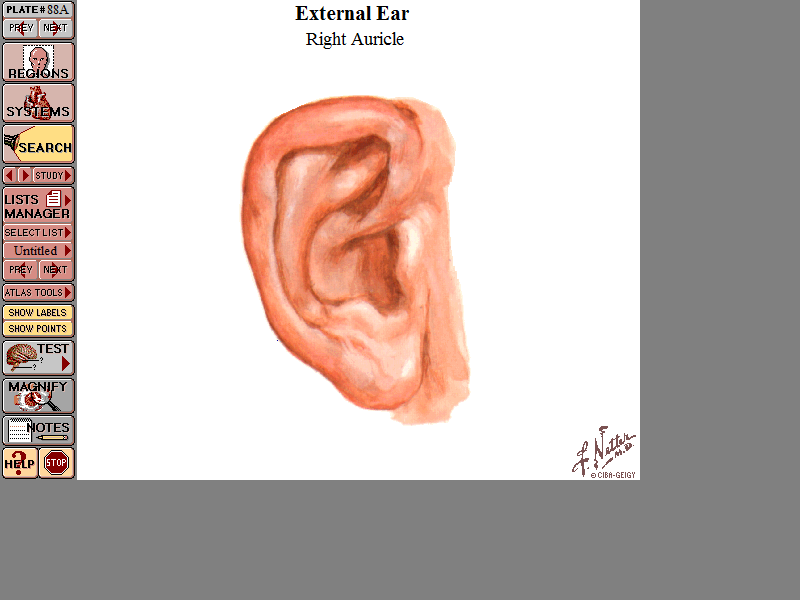 Crus of Helix
Helix
Tragus
Scaphoid fossa
Antitragus
Antihelix
External acoustic (auditory) meatus
Concha
Lobule
[Speaker Notes: Helix: the slightly curved rim of the auricle.
Antihelix: a broader curved eminence internal to the helix, which divides the auricle into an outer scaphoid fossa and the deeper concha.
Concha: the deep cavity in front of the antihelix.
Tragus: a small projection from the anterior portion of the external ear anterior to the concha
Lobule: a structure made up of areolar tissue and fat but no cartilage.]
The auricle (ear pinna)
- It is formed of yellow elastic cartilage except its lobule devoid of cartilage. 
- It acts as a collection for the sound waves towards external acoustic meatus. 
Parts of the auricle:
 Helix; Outer curvature margin of the auricle.
 Antihelix, Innermost curvature runs parallel with helix, superiorly, it divided into two crura, in between them triangular fossa
Scaphoid fossa, between the helix and antihelix.
Lobule of the ear is the inferior end of the auricle.
Concha is a depression in the middle of the auricle continues with external acoustic meatus
Tragus: projection anterior to beginning of external acoustic meatus
Crus of helix just above the tragus.
Antitragus below the tragus
Muscles of the auricle
Externisc muscles: can move the auricle slightly 
		1- Auricularis anterior.	2- Auricularis posterior.   
				3- Auricularis superior. 	
Intrinsic muscles: slips of striated muscles. 
Nerve supply, 
- Motor nerve supply: facial nerve
- Cutaneous nerve supply:
1- Auriculotemporal nerve: supplies the upper 2/3 of the outer surface.
2- Lesser occipital nerve: supplied the upper 2/3 of the inner (medial) surface.
3- Great auricular nerve; supplies the lower 1/3 of both outer and inner surfaces.
4- Auricular branch of the vagus supplies small area of the inner surface.
Blood supply : Superficial temporal, occipital and posterior auricular vessel
External auditory meatus
Length: about one inch
Parts: 
a) Outer 1/3 cartilaginous, directed upward, forward and medially.
b) Inner 2/3 bony in temporal bone, directed downward, forward and medially.
Nerve supply; Auriculotemporal nerve and auricular branch of vagus.
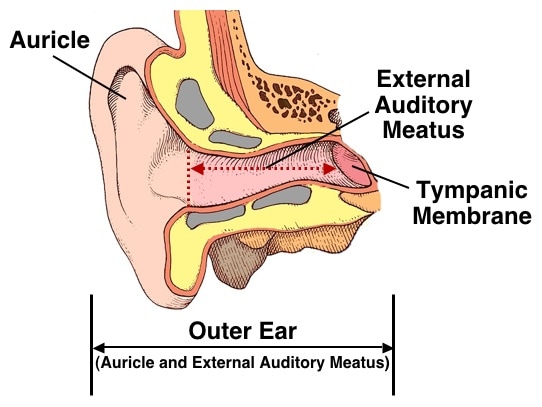 Tympanic membrane
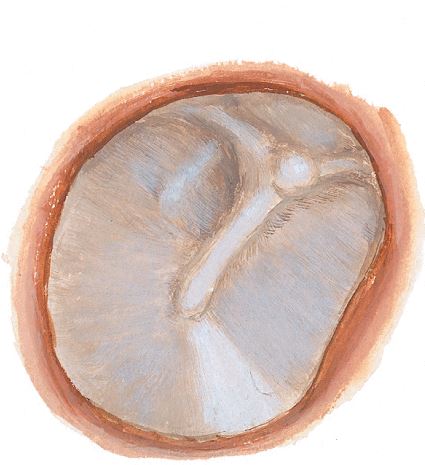 Ear drum (tympanic membrane)
Position: it lies obliquely between middle and external ear and forms an acute angle (55 degree), So the anterior wall and floor of the canal is longer than posterior wall and roof. 
Structure: semitransparent membrane surrounded by bony ring, it is formed of: 
Outer layer of skin.
Middle layer of fibrous tissue.
Inner layer of mucous membrane.
Bony ring
Ear drum (tympanic membrane)
** Surfaces;
Outer surface, concave. The most depressed part called umbo.
Inner surface, convex, gives attachment to handle of malleus.
** Parts:
1) Pars tensa: the major part that contains fibrous layer.
2) Pars flaccida (Shrapnel's membrane): upper most part does not contain fibrous layer.
- The pars flaccida and pars tensa are separated from each other by 2 folds called anterior and posterior malleolar folds.
Post. fold
Pars flaccida
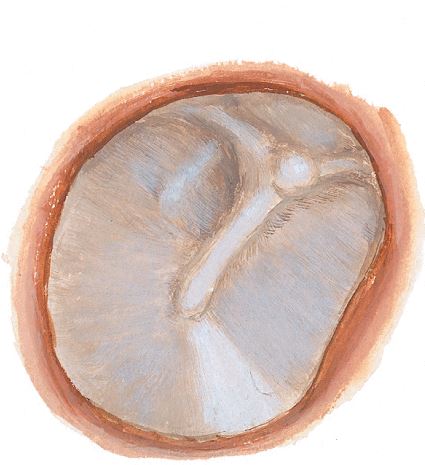 Anterior fold
Handle of malleus
Umbo
Pars Tensa
Cone of light, Shining light on tympanic membrane causes a cone-shaped reflection of light in anterior inferior quadrant during examination of tympanic membrane with an Otoscope.
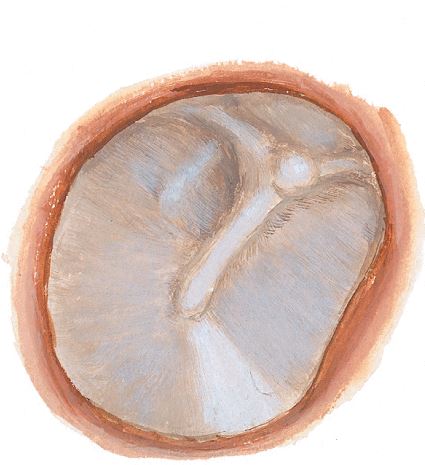 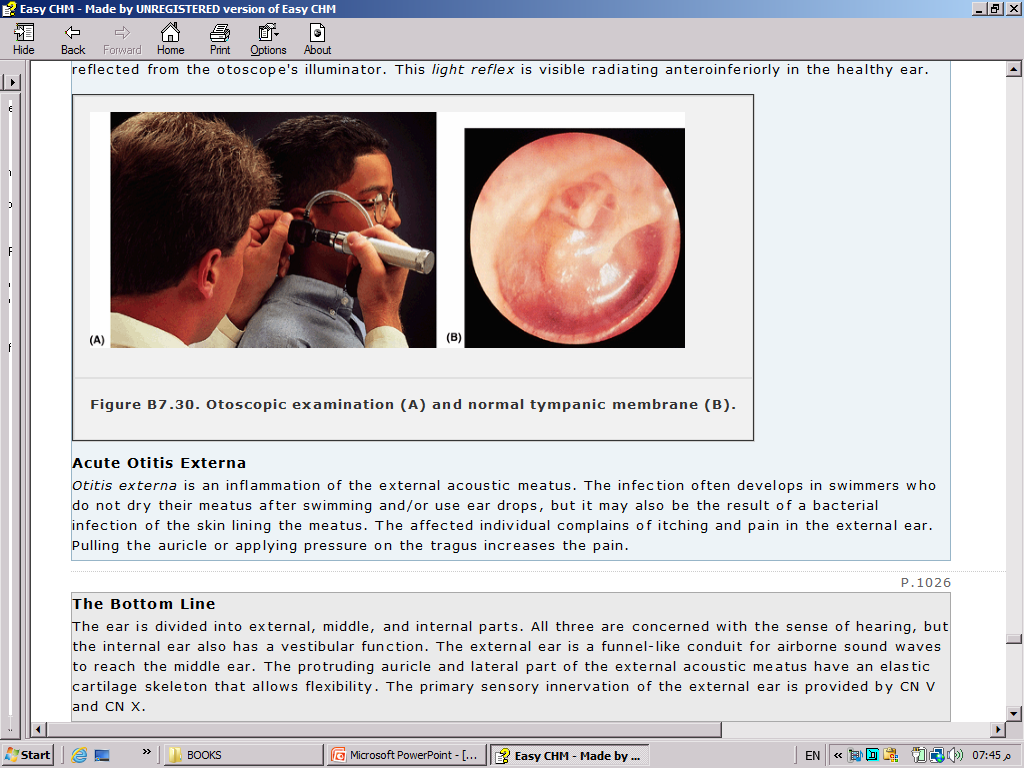 Cone of light
Otoscopic examination
Nerve supply of ear drum: 
1- The outer surface by auricular branch of vagus and auriculotemporal nerve. 
2- The inner surface by the tympanic branch of glossopharyngeal nerve.
Arterial supply 
	1- Deep auricular artery from the 1st part of maxillary artery.
	2- Anterior tympanic artery from the 1st part of maxillary artery.
	3- Posterior tympanic artery from the stylomastoid branch of posterior auricular artery from external carotid artery.
Tympanic membrane perforation is caused by Otitis media (middle ear infection) Or trauma, Rapid change in pressure
It heals within a few weeks without treatment
 Or Sometimes needs surgical repair
Middle
Ear
Middle ear laying inside petrous part of temporal bone
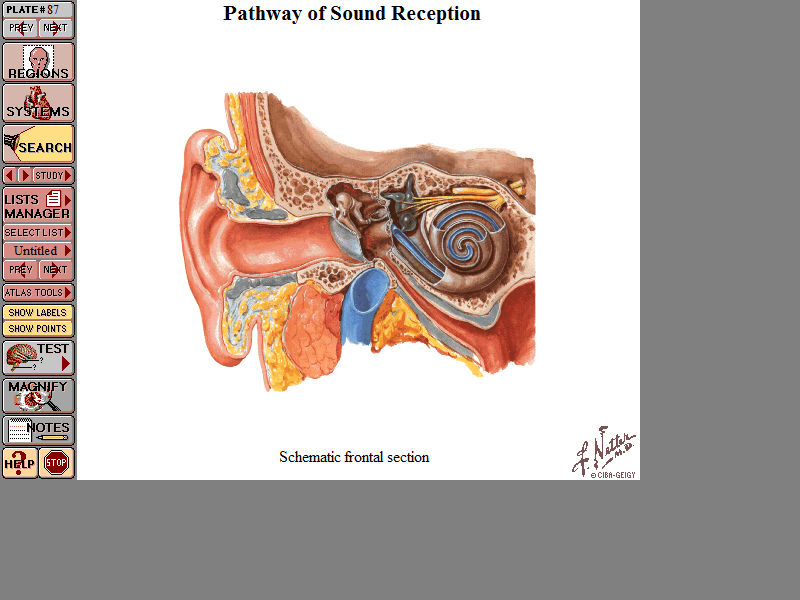 Inner ear
Auditory tube
Nasopharynx
External acoustic meatus
Tympanic membrane
[Speaker Notes: Communications; 
- Anteriorly, with the nasopharynx through the auditory tube.
-  Posteriorly With the mastoid air cells through the mastoid antrum.]
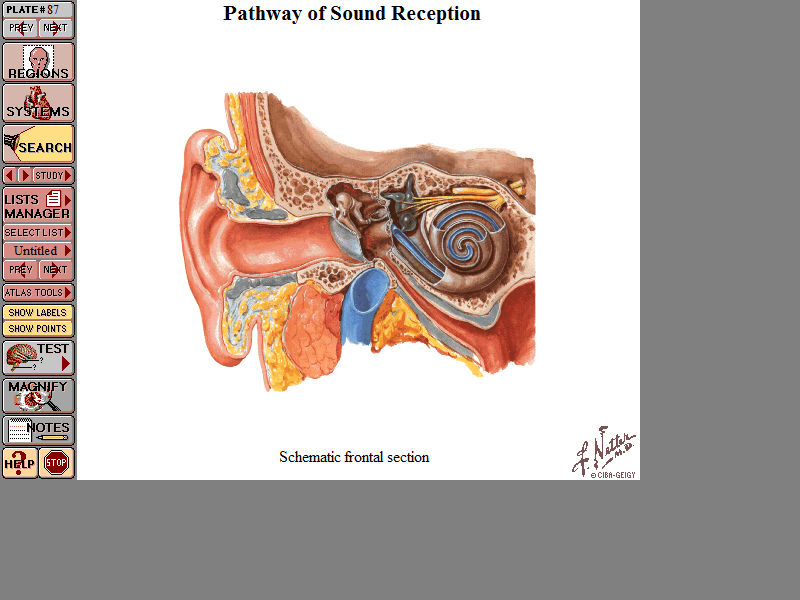 Epitympanic recess (space superior to the tympanic membrane that contains the head of the malleus and the body of the incus)
Parts of tympanic cavity
Tympanic membrane
Tympanic cavity proper (the space internal to the tympanic membrane)
Boundaries of
Middle Ear
Roof (tegmental wall) 
- It is formed by a thin plate of the petrous part of the temporal bone (called tegmen tympani) which separates it from the middle cranial fossa.
Tegmen tympani
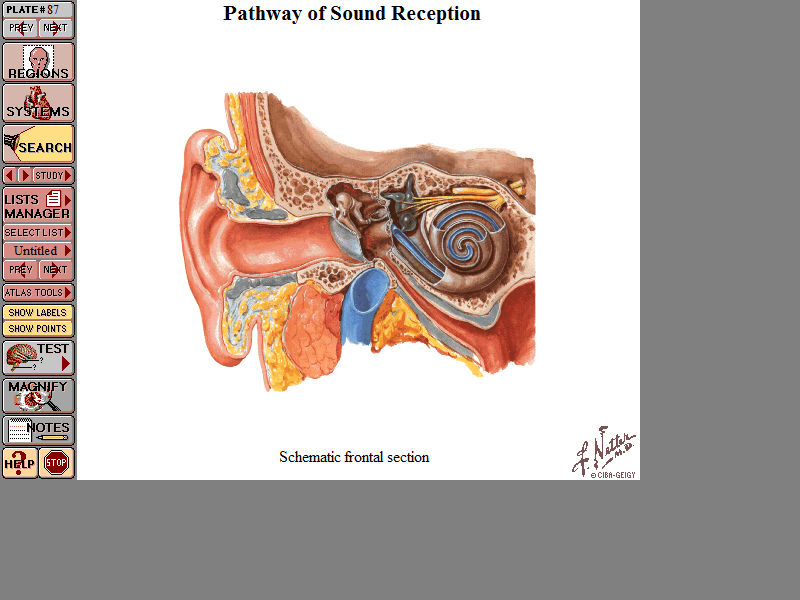 Middle Ear
Floor (jugular wall) 
- It is formed by a thin plate of bone which separates it from superior bulb of internal jugular vein.
- It is pierced by tympanic branch of glossopharyngeal nerve.
Middle Ear
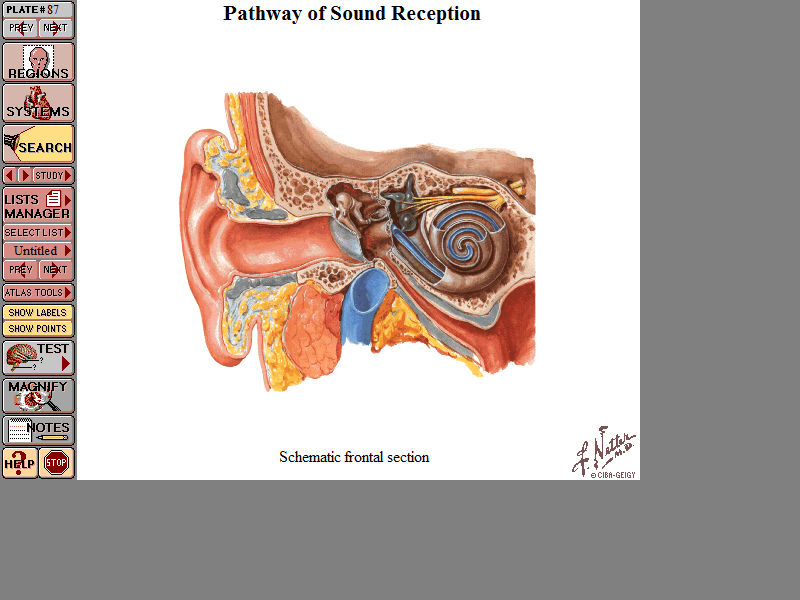 Thin plate of bone
Superior bulb of IJV
Oval window
Facial canal
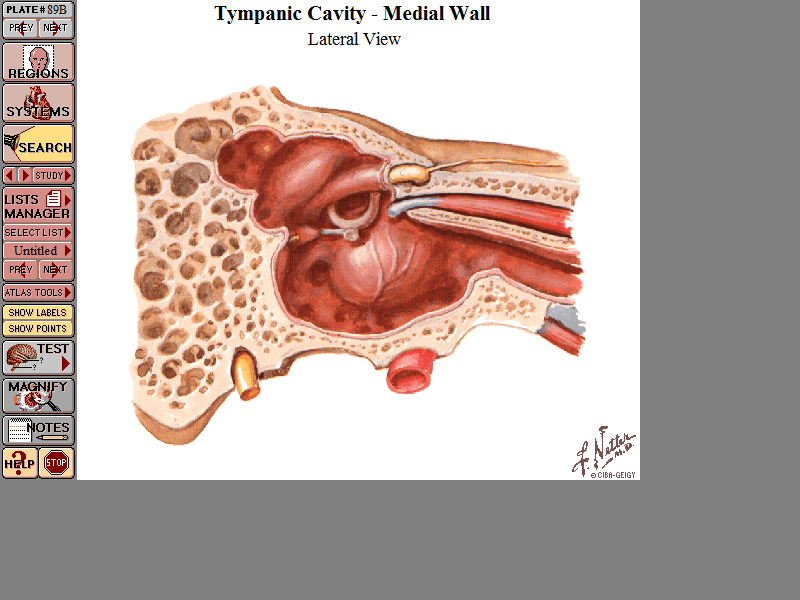 Facial nerve
Fenestra vestibuli
Sinus tympani
Promontory
Medial wall
Fenestra cochleae
Round window
Medial (labyrinthine) wall 
It separates middle ear cavity from inner ear and shows the following:
Promontory: it is produced by the first turn of the cochlea of the inner ear and covered by tympanic plexus.
Fenestra vestibule (Oval window): lies above and behind the promontory. It is closed by the base of the stapes and leads to the vestibule of the inner ear.
Fenestra cochleae (Round window): lies below and behind promontory and is closed by secondary tympanic membrane.
Sinus tympani; a depression between the 2 windows.
Horizontal part of facial canal: above the promontory.
Epitympanic recess
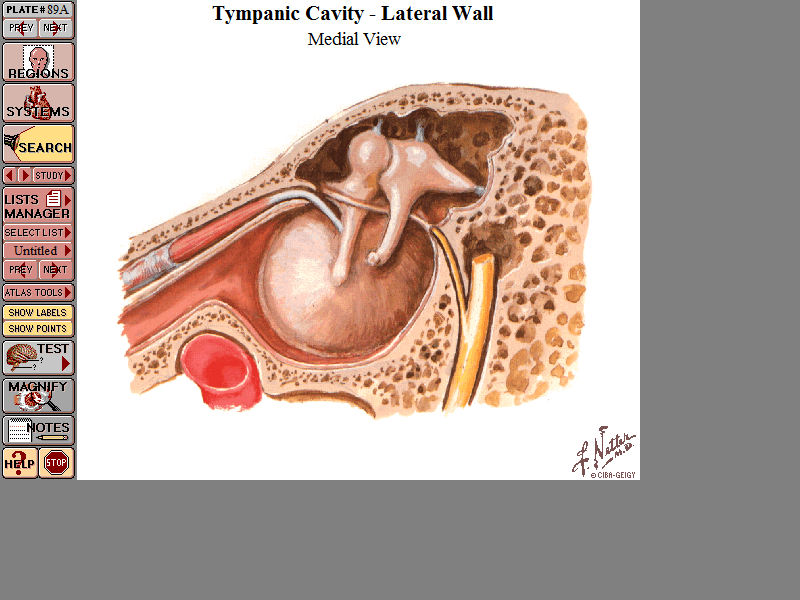 Anterior canaliculus for chorda tympani
Posterior canaliculus for chorda tympani
Tympanic membrane
Lateral wall
[Speaker Notes: Lateral (membranous) wall]
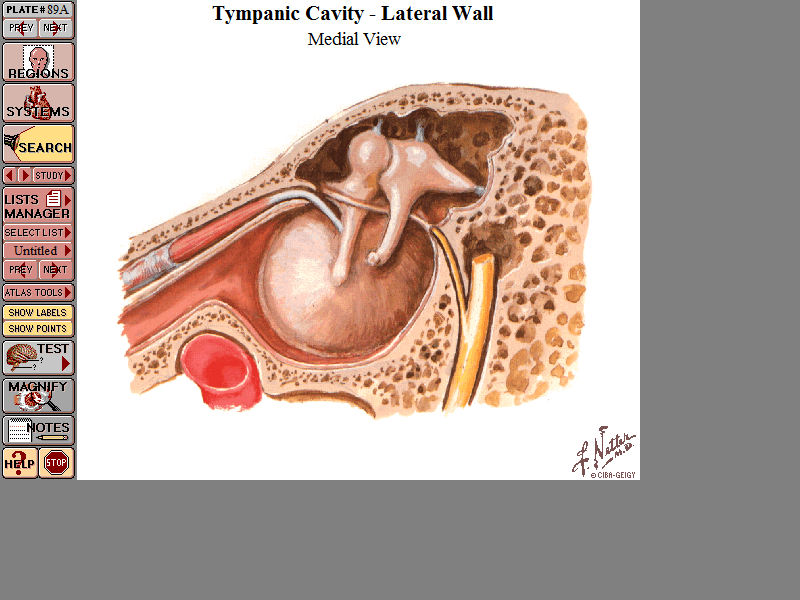 Canal for tensor tympani M
Bony part of Auditory (Eustachian) tube
Thin plate of bone which separates cavity from ICA within carotid canal. 
	It is pierced by: 
a) Caroticotympanic artery (branch of internal carotid artery).
b)  Caroticotympanic nerve (sympathetic plexus around internal carotid artery).
Anterior wall
Internal carotid artery
[Speaker Notes: Anterior (carotid) wall 
- It is narrow and contains the following 3 structures (arranged from above downwards):]
Elevation of lateral semicircular canal
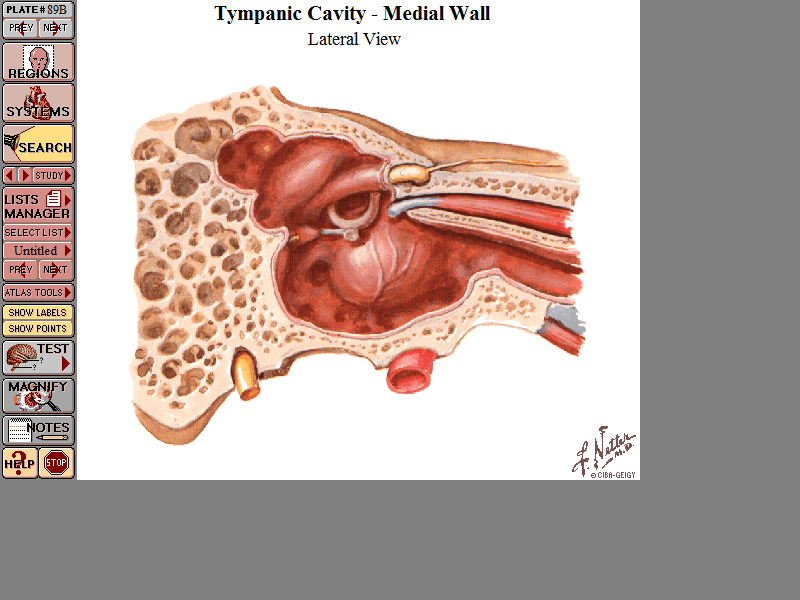 Aditus to mastoid antrum
Pyramid containing stapedius muscle
Vertical part of facial canal
Facial nerve
Posterior wall
[Speaker Notes: Posterior (Mastoid) wall
Sigmoid sinus related posteriorly to petrous part of temporal bone]
Contents of
Middle Ear
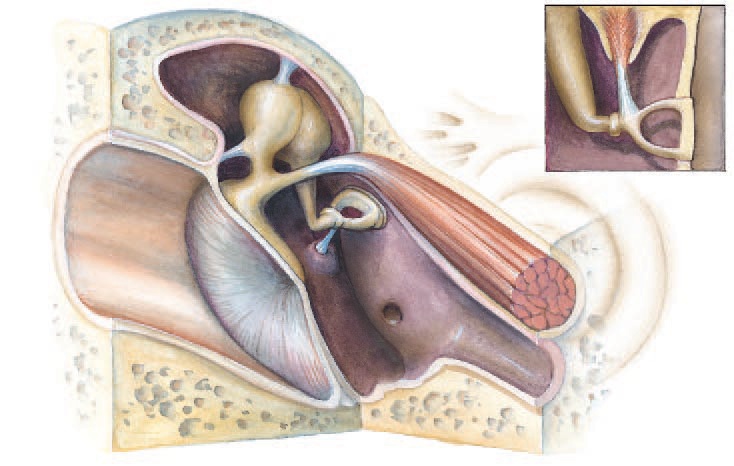 Incus
Tensor tympani M
Malleus
Stapes
Pyramidalis M
2 nerves : chorda tympani and tympanic plexus
Air
[Speaker Notes: CONTENTS OF MIDDLE EAR
3 Ossicles : malleus , incus and stapes 
2 muscles : tensor tympani and stapedius
2 nerves : chorda tympani and tympanic plexus
Air]
Malleus: المطرقة
- It is hammer-shaped. It is the largest one.
It is formed of 
a- Head articulates with the incus.
b- Neck is the narrow constriction just below the head.
c- Handle is attached to inner surface of tympanic membrane.
* The handle receives the insertion of the tensor tympani muscle.
d- Anterior process connected to the petrotympanic fissure by a ligament.
e- Lateral process attached to the tympanic membrane.
Head of malleus
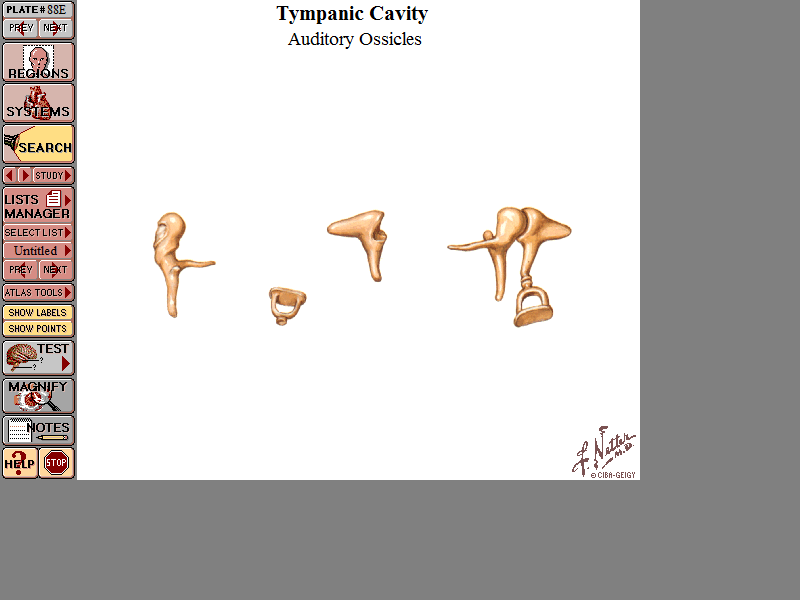 Neck
Lateral process
Anterior process
Handle
Incus: (intermediate ossicle): السندان
- It is anvil-like
* It is formed of
* Body articulates with the malleus.
* Long process articulates with the head of stapes.
* Short process conical in shape.
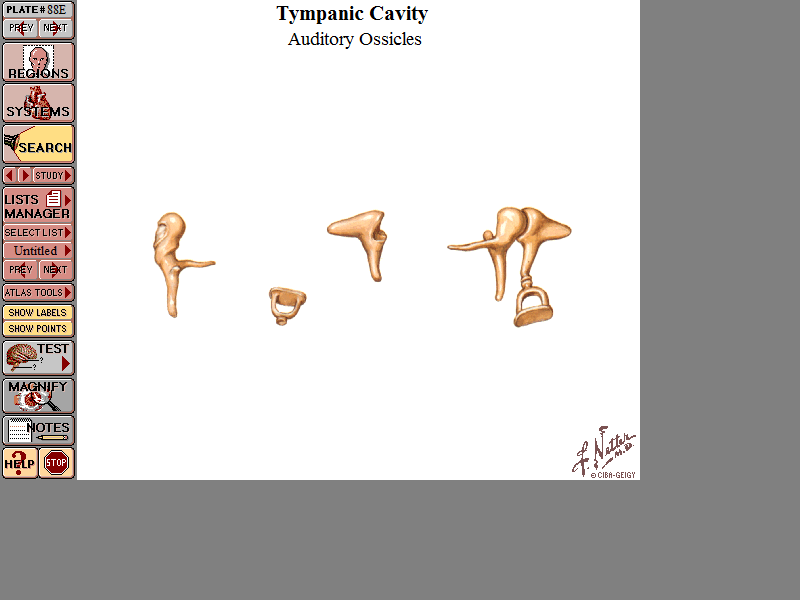 Body
Malleus
Short process
Long process
Stapes
Stapes: (the medial ossicle):الركاب
- It is stirrup- like.
- It is for­med of.
* Head articulates with the long process of the incus.
* Neck is a narrow part below head, revived insertion of stapedius muscle.
* Two limbs (posterior and anterior) extend from the neck to the base.
* Base (foot plate) closed the Fenestra vestibule of the inner ear.
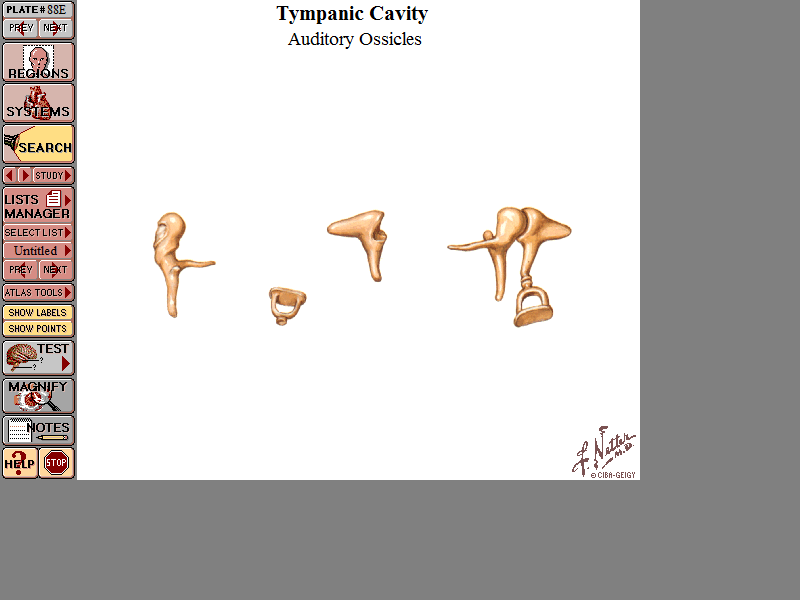 Incus
Head
Neck
Posterior limb
Base
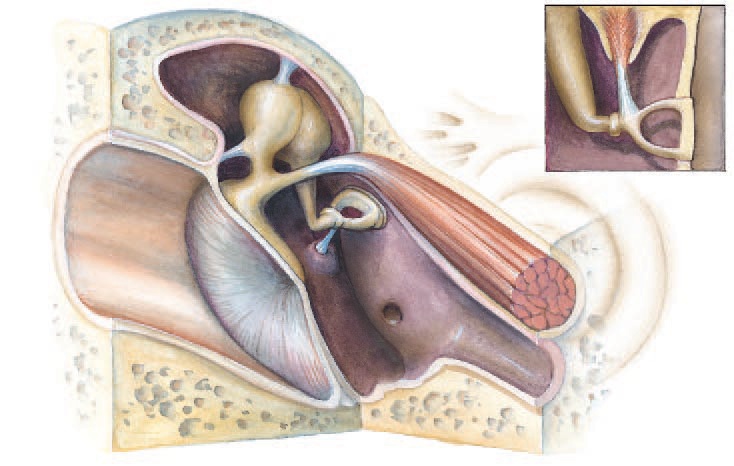 Tensor tympani M
* Origin: from cartilaginous part of the auditory tube.
* Insertion: into the handle of malleus.
Nerve supply: nerve to the medial pterygoid muscle (from trunk of mandibular nerve)
Action: pulls and tens the tympanic membrane
Handle of malleus
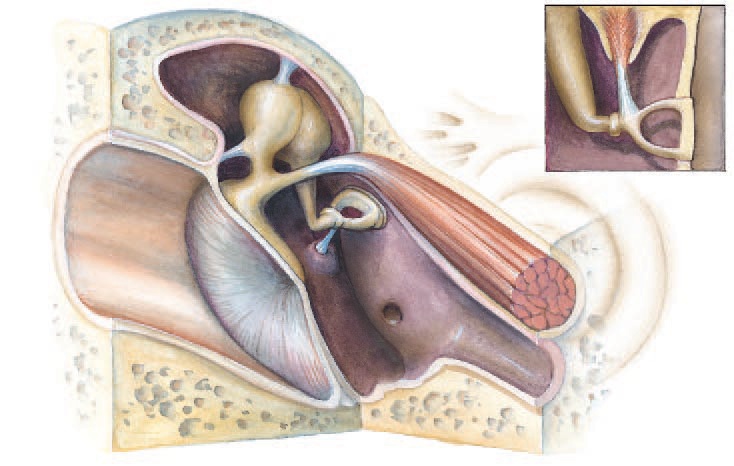 * Origin: from the inner walls of the pyramid.    
* Insertion: into the posterior aspect of neck of stapes.
Nerve supply: branch from the facial nerve within the facial canal.
Action: pulls the stapes, damping down (protective effect against high pitched sound vibration).
Stapedius
Chorda tympani crosses middle ear
Exits from  middle ear through Anterior caliculus
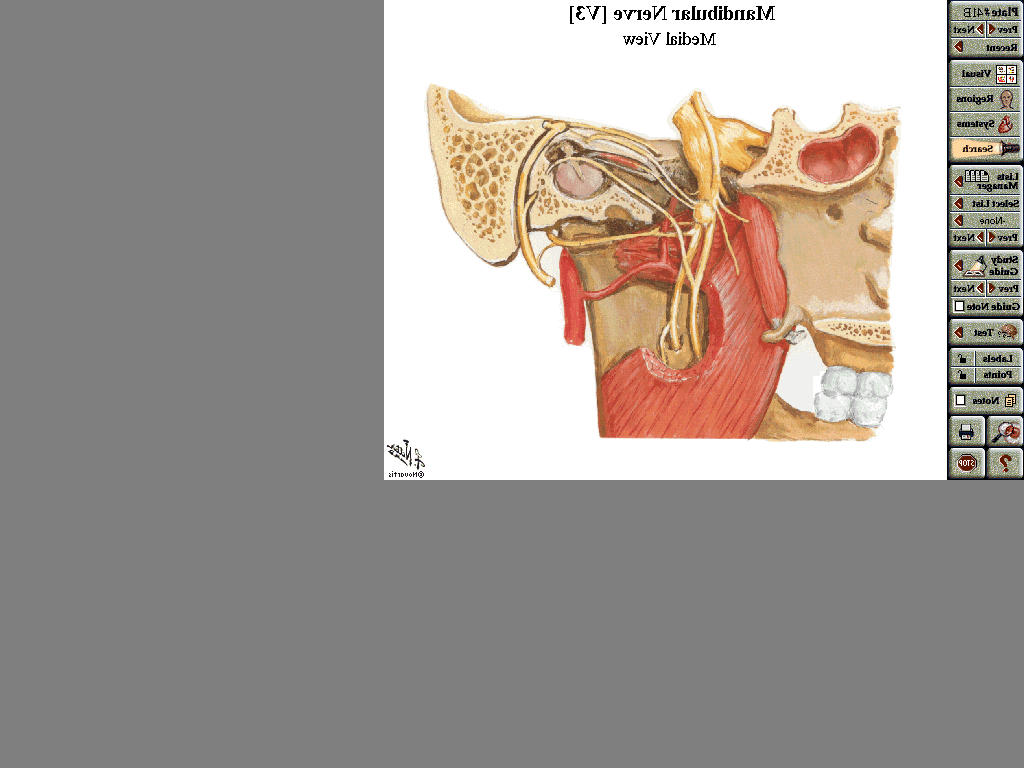 Exits from skull through Petrotympanic fissure
Facial nerve in facial canal
Joins lingual nerve in infratemporal fossa
Enters middle ear through Posterior canaliculus
6 mm above stylomastoid foramen
[Speaker Notes: Posterior division of mandibular nerve gives ALI (Auriculotemporal, Lingual- inferior alveolar)]
Chorda tympani crosses tympanic cavity , related to tympanic membrane, between handle of malleus and long process of incus
Handle of malleus
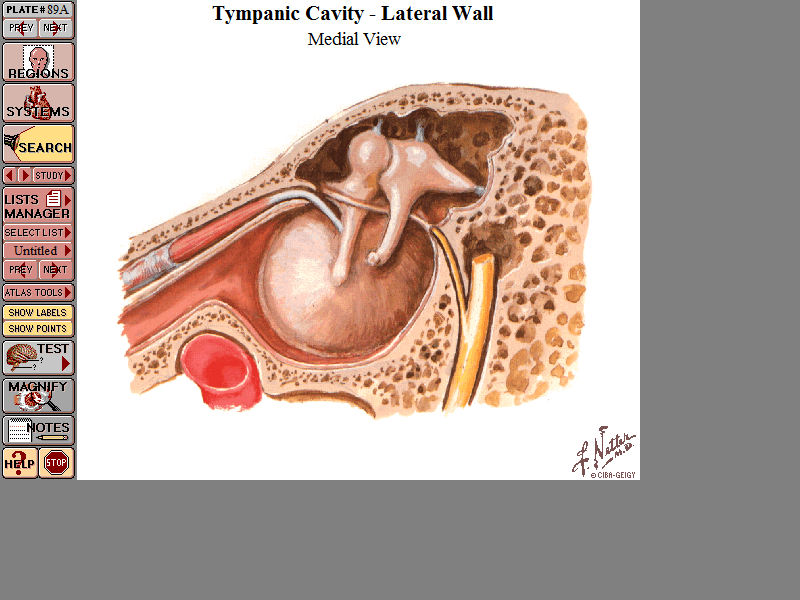 Tympanic membrane
Long process of incus
[Speaker Notes: المطرقة السندان]
Tympanic plexus in middle ear
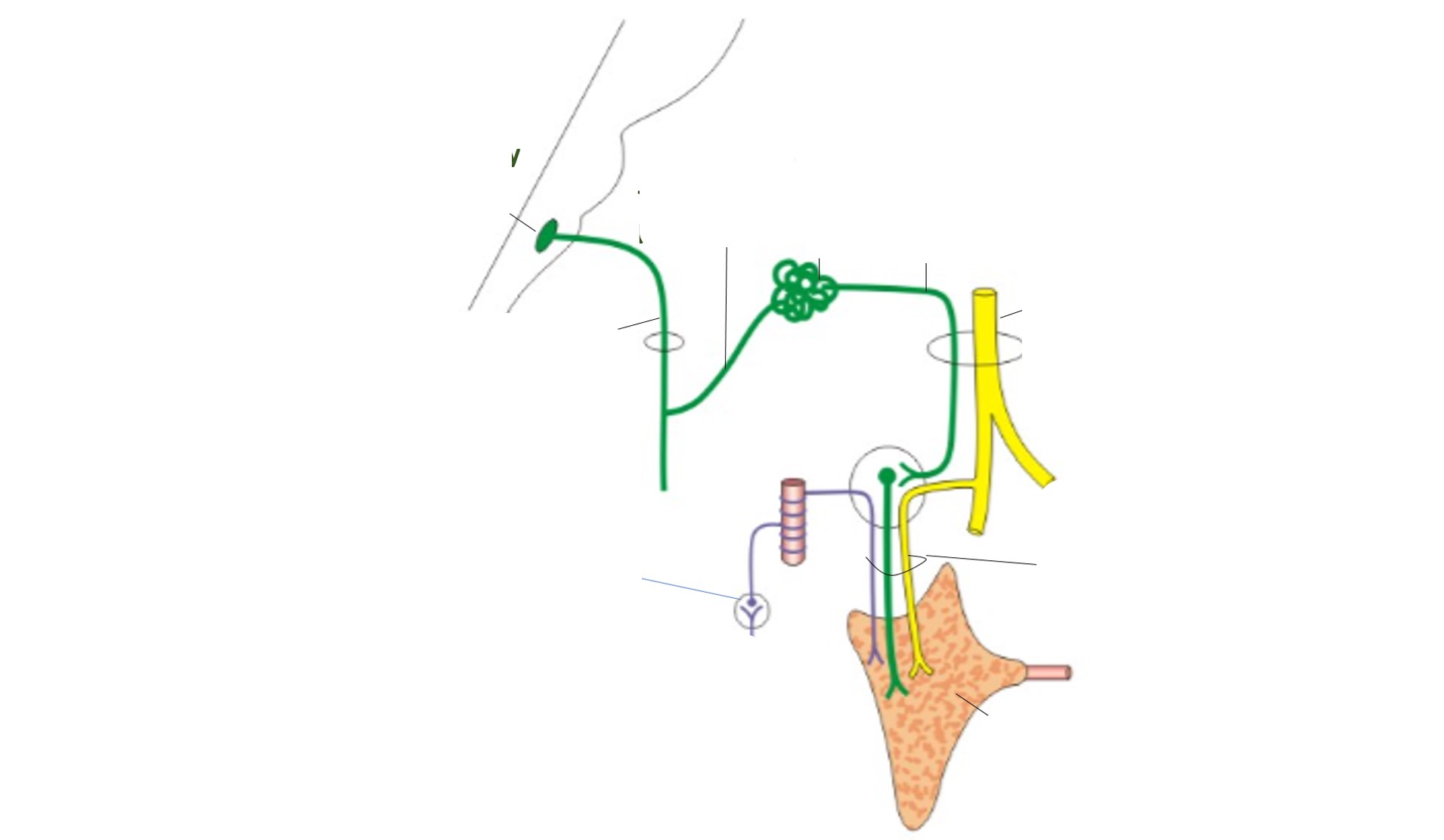 Lesser petrosal nerve
Lesser petrosal nerve in foramen ovale with mandibular nerve
Glossopharyngeal N
Tympanic branch
Otic ganglia
Auriculotemporal N
Parotid gland
Applied anatomy;
Hyperacusis, In facial paralysis, Sound waves are transmitted without any protective control because of paralysis of the stapedius.
Otitis media is a condition of middle ear infection that may be spread from the nasopharynx through the auditory tube, causing rupture of tympanic membrane and temporary or permanent deafness.
Fracture of the middle cranial fossa causes bleeding from the ear and discharge C.S.F.
Otosclerosis is a condition of abnormal bone formation around the stapes and the oval window, limiting the movement of the stapes and thus resulting in deafness.
Auditory stimulus is faster than visual stimuli because the sensory process for light is more neurologically complex.
Pouch of Prussack: (small pouch in the tympanic cavity medial to the pars flaccida), inflammation of this pouch leading to rupture of the pars flaccida.
Arterial supply of the middle ear
1-	Anterior tympanic artery: from the first part of maxillary artery.
2- Posterior tympanic artery, branch of the stylomastoid artery (from posterior auricular artery).
3- Superior tympanic artery: from the middle meningeal artery.
4- Inferior tympanic artery: from the ascending pharyngeal artery.
 5- Carotico-tympanic artery: from the internal carotid artery
* Lymphatic drainage of the middle ear Into the preauricular and upper deep cervical lymph nodes.
EUSTACHEAN TUBE or Auditory tube
It extends downward, forward and medially from the middle ear cavity to nasopharynx 
Its lateral 1/3 is bony part while the medial 2/3 is cartilaginous.
It equalizes pressure of the air on both sides of the tympanic membrane.
It forms angle 45◦ with the sagittal plane (Adult) while in infant, it is shorter and more horizontal, So Otitis media is more common in children.
Mastoid Antrum
-This is an ear sinus in the petrous part of the temporal bone
- It connects with the epitympanic recess of the middle ear by the aditus.
- It acts as a buffer system of air (Releasing air into middle when pressure is too low).
- Its Lateral wall is formed by the suprameatal triangle of the temporal bone.
- Its medial wall related to the posterior semicircular canal.
- Its roof formed by the tegmen tympani which separates it from the middle cranial fossa.
- Posteriorly, it is related to the sigmoid sinus.
[Speaker Notes: Otitis media بكاء بدون سبب – قلق في النوم – سخونة – خروج سائل من الاذن]
Thank you
Questions
I/Azzam - 2004